Funktionaler Systementwurf
Voraussetzungen
PC
Bedieneinheit
Bewegungs- und Montageablauf
Programmierung
Roboter
CIROS Studio
Weitergabe an Transferband
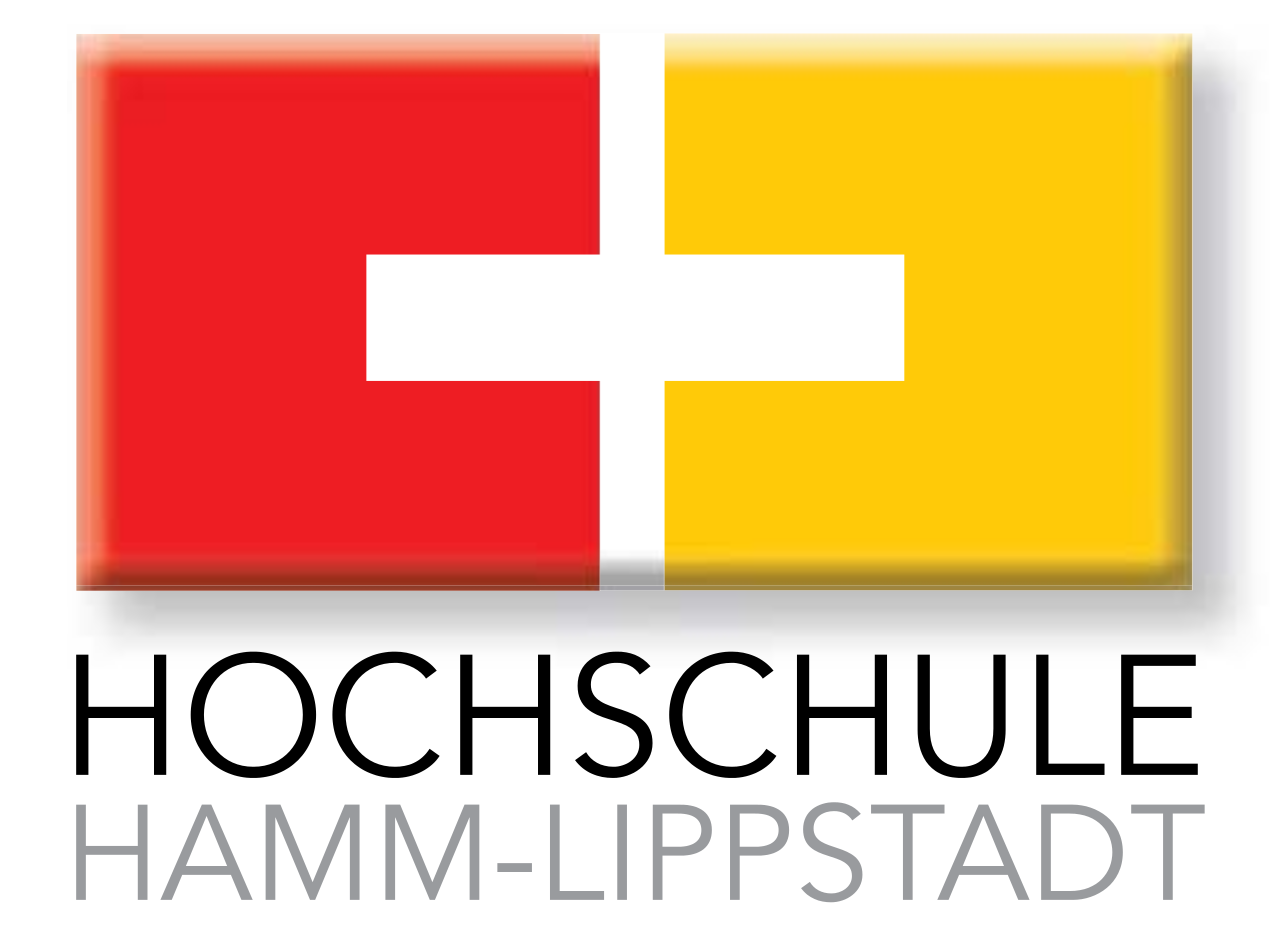